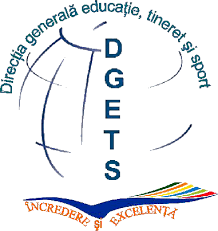 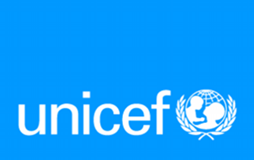 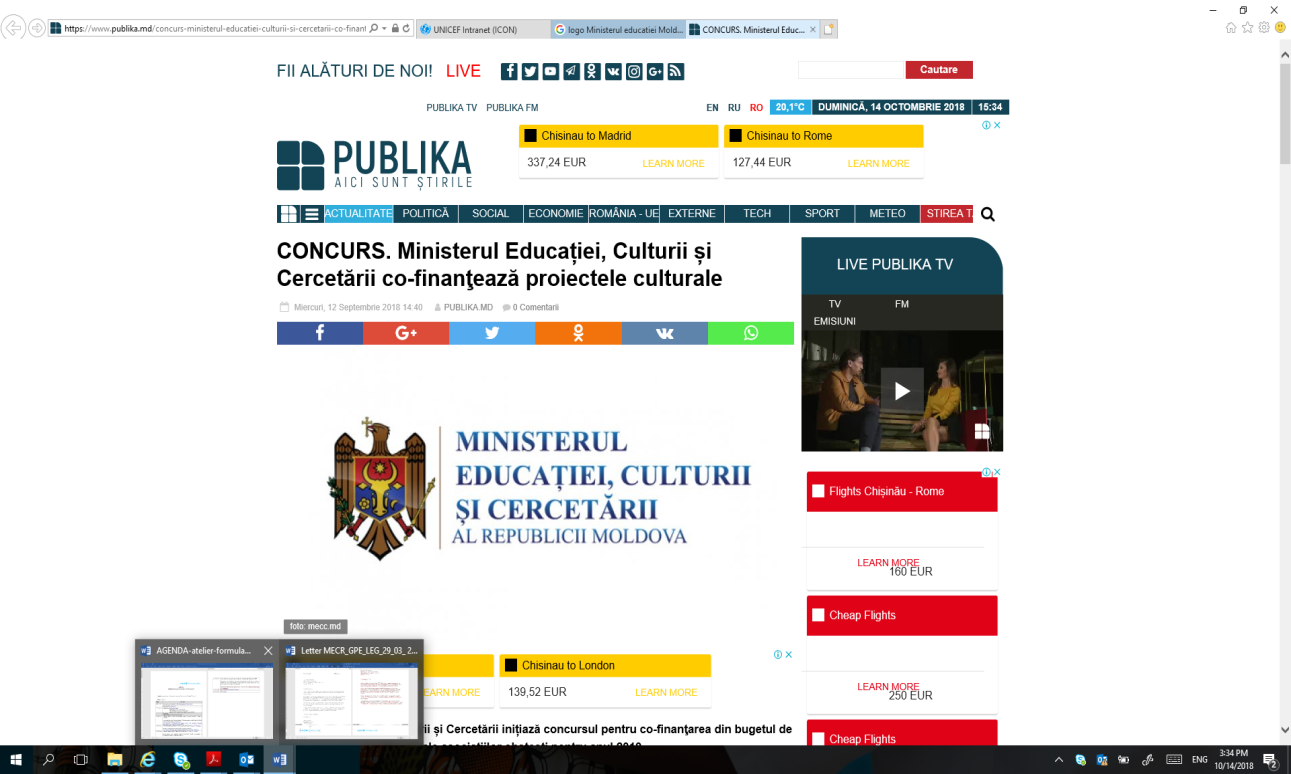 ANSA
MSMPS
СЕССИЯ
по информации и обучении
родителей для
применения
Инструкции по возобновлению деятельности учреждения раннего образования за период
ПОСТ-КОВИД 19
Учреждения / группы раннего образования могут вновь открыться только после того, как будут выполнены все условия, налагаемые положениями 
Инструкции по возобновлению деятельности учреждений раннего образования после отмены чрезвычайного положения в области общественного здравоохранения, утвержденной ______ по __________.
и обследование в Национальной комиссии общественного здравоохранения
До открытия учреждения / групп раннего образования и возобновления его деятельности будут оцениваться все возможности и потенциальные риски, связанные с открытием учреждения, и его хорошая функциональность будет обеспечиваться в условиях пандемии Covid-19 путем:
1. Организация и проведение необходимых текущих и / или капитальных ремонтов, генеральная уборка, борьба с грызунами и дезинфекция всей территории, помещений и поверхностей, инвентаря / инвентаря, включая игровое оборудование, игрушки и учебные материалы.

2. Принимая решение о возобновлении, полностью или частично, и возобновлении работы УРО, органы местного публичного управления должны учитывать следующие ключевые факторы:
Как УРО, дидактические кадры и другие сотрудники, родители и общество в целом справляются с карантином и пандемией.
Проведение быстрых опросов для родителей и педагогов с целью сбора информации, которая должна быть принята во внимание, например, процент детей, возвращающихся в учреждение, основные бенефициары, количество воспитателей, возвращающихся на работу, количество педагогов, которые будут иметь способны вернуться на работу и т. д.
На весь период опасности заражения Covid-19 APL и администрацией учреждения раннего образования будет установлена ​​сокращенная программа деятельности УРО, не более 7-9 часов, с детьми в учреждении не более 5-7 часов в день, чтобы минимизировать риски для детей. Остальное время будет уделено уборке, вентиляции и дезинфекции помещений, инвентаря, земли, поверхностей, игрушек и учебных материалов.
Если возможно, родителям будет рекомендовано забрать ребенка домой как можно скорее.
В зависимости от развития пандемии и снятия связанных с ней ограничений возможно поэтапное открытие групп с небольшим числом детей - 7-8 детей в возрасте 2-4 лет и 10-12 / 15 детей в возрасте 4-6 лет. (7) лет, в зависимости от площади в группе.
Это необходимо для того, чтобы избежать заторов и облегчить управление группой детей при максимально возможном соблюдении социальной / физической дистанции (как правило, маленькие дети собираются группами).
Будет рассмотрена возможность пополнения группы только детьми в возрасте до 4 лет в течение первого периода. В зависимости от эпидемиологической ситуации в обществе, дети в возрасте от 2 до 4 лет также могут быть приняты. По совместному решению APL и администрации учреждения, в зависимости от конкретных условий, положения семей (степень вовлеченности в работу) посещаемость учреждения детьми может быть смещена в течение недели (например, в четные дни - группа из 10 -12 детей, в нечетные дни - другая группа из 10-12 детей). В группе детей 1 воспитатель на 4-5 детей будет активен одновременно (2 воспитателя в группе и 1 помощник воспитателя) - в течение всего периода, пока сохраняется опасность заражения Covid-19. * Составление пошагового графика прибытия и ухода детей  из учреждения раннего образования, чтобы избежать переполненности, с учетом социальной дистанции. * Определение места и способа выполнения утреннего фильтра для детей и персонала.
Перед повторным открытием проинформируйте семьи о мерах защиты и их участии в поддержке эффективного применения этих мер.
Родители имеют право решать: за или против возвращения ребенка в детский сад в течение этого периода. Он будет учитывать здоровье ребенка, путь в учреждение и способы его безопасного перемещения, а также здоровье членов семьи, с которыми ребенок вступает в контакт.
После возобновления деятельности УРО родитель / законный представитель ребенка должен предоставить свою медицинскую справку с информацией о вакцинах и заболеваемости.
Утренний фильтр будет выполняться ежедневно - обследование здоровья ребенка и персонала, в том числе обязательно, термометрия тела. Это будет сделано медсестрой, у ворот детского сада или у входа в блок (в случае УРО со многими блоками) с категорическим ограничением доступа родителей и / или других лиц на территорию и / или в помещения учреждения.
Доступ ребенка и персонала на территорию и внутри учреждения будет обеспечен только после дезинфекции рук, проверки температуры (которая не должна превышать 37,00 ° C) и при отсутствии симптомов респираторных вирусов. Если у ребенка обнаружена высокая температура, он будет передана родителю / опекуну для консультации с врачом. Температура тела ребенка будет измеряться дома, при приеме ребенка, перед сном и перед выходом из дома с помощью необходимых записей в специальном реестре.
После выполнения / прохождения утреннего фильтра ребенок будет взят под присмотр воспитателем или помощником воспитателя и проведен в группу.
При доставке учреждения в учреждение и доставке ребенка домой родители будут оснащены масками, перчатками и будут ждать при входе в учреждение, соблюдая социальную дистанцию. В исключительных случаях, когда родители должны войти в вестибюль учреждения или группы детей, они также будут носить бахилы.
ПРАВИЛА ОБЕСПЕЧЕНИЯ ПОДДЕРЖКИ И ОБЩЕНИЯ С РОДИТЕЛЯМИ И СООБЩЕСТВОМ

Информирование родителей о мерах, принятых УРО, и о готовности сотрудничать, и сообщать обо всех случаях COVID-19, зарегистрированных в семье. Если член семьи подозревается в наличии COVID-19, родители должны держать ребенка дома и уведомить руководство учреждения. Родители должны убедиться, что их дети могут посещать детский сад. Кроме того, важно, чтобы родители активно содействовали осуществлению мер по профилактике инфекций.
Попросить родителей применить политику «Оставайся дома, если тебе плохо!». Если у ребенка проявляются симптомы лихорадки, кашля, головной боли, родители уведомят учреждение и центр семейного врача в этой местности о получении медицинской помощи на дому. УРО / медсестра будет работать с центром семейного врача и следить за здоровьем ребенка.
В идеале, один и тот же родитель / уполномоченный должен взять и забрать ребенка. Избегайте скученности, забирая детей из детского сада, и, если возможно, избегайте брать детей старшими членами семьи (например, бабушкой и дедушкой).
ОТВЕТСТВЕННОСТЬ РОДИТЕЛЕЙ:
Обеспечение в семье условий, отражающих санитарно-эпидемиологическое состояние;
Соблюдение санитарно-эпидемиологических правил: личная гигиена, чистота, вентиляция, здоровое питание;
В случае появления симптомов кашля, врач уведомляет об этом;
Он честен и ответственен, когда его просят предоставить информацию о CORONA VIRUS (болезнь, контакты ...);
В случае контакта с больными людьми он берет на себя ответственность и остается в изоляции;
Соблюдать инструкции и решения УРО относительно функционирования, организации и реализации образовательного процесса;
Систематически информирует медсестру и педагогов о здоровье ребенка и случаях заболевания члена семьи;
Проявляет интерес и участвует в обучающих сессиях по дистанционному воспитания детей;
Уважает новую постпандемическую программу деятельности и пребывания ребенка в учреждении;
Соблюдайте эпидемиологические правила защиты в общественных местах (носите перчатки, маску, соблюдайте физическую / социальную дистанцию).
Родители напишут / подпишут Декларацию под свою ответственность:
на ежедневной проверке их здоровья - их и ребенка - перед посещением детского сада и появлением признаков болезни в домашних условиях;
что он приводит и заберет ребенка из УРО одного и того же взрослого в семье, но не старше 63 лет;
 представления медицинской справки ребенка со всеми введенными вакцинами и / или индивидуальным графиком вакцинации с момента посещения ребенком детского сада;
при хронических заболеваниях, если они есть у ребенка;
обязательство соблюдать меры защиты, применяемые учреждением раннего образования для контроля инфекции Covid-19.
ЭТО ЗАПРЕЩЕНО!
организация праздничных мероприятий (утренники, дни рождения), внеклассных мероприятий (экскурсии, туристические походы, конкурсы с участием детей из других групп / учебных заведений или родителей / законных представителей ребенка), родительских собраний или методических занятий (семинаров) семинары и т. д.) с участием специалистов вне учреждения.
ПОМНИМ!
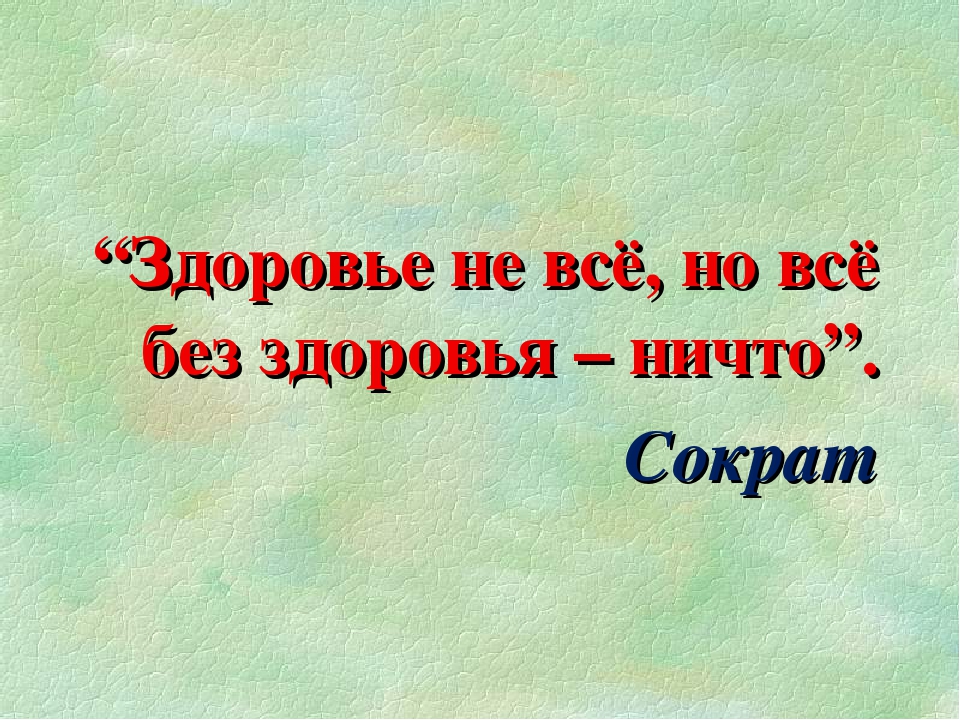